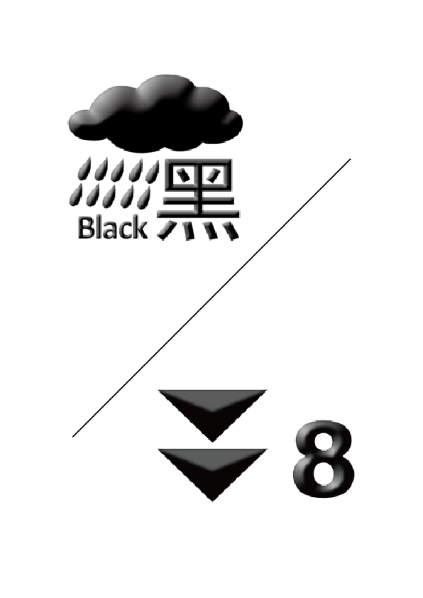 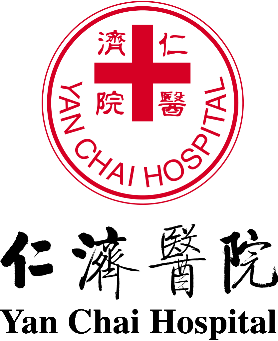 Arrangements under Typhoon and Rainstorm Signals
Opening hours: Mondays to Saturdays 9:00 am to 6:00 pm
		Closed on Sundays and Public Holidays
Appointments during service suspension period will be cancelled automatically, please contact us at 2603-7611 after service resumed if you need to arrange a new appointment. 
*When Typhoon Signal No.3 or below, Red Rainstorm Warning or Amber Rainstorm Warning is issued, service remains normal in our clinic.
 
Yan Chai Hospital Dental Clinic (Yuen Long)
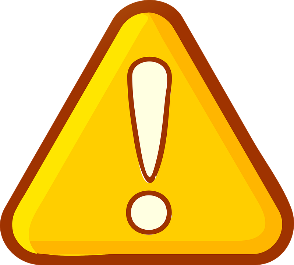